The ever changing and challenging role of the University CISO
Ransomware, Research data and everyone has a question about Artificial Intelligence…
Sara McAneney Cyber Security Manager/CISO
The Threat landscape 
What are the hot topics on Campus?
Trinity's Cyber Security Programme 24-25
What are the emerging challenges
Questions on Artificial Intelligence…
Evolution of  Cyber Threats
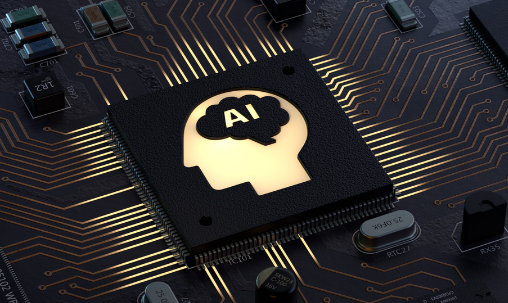 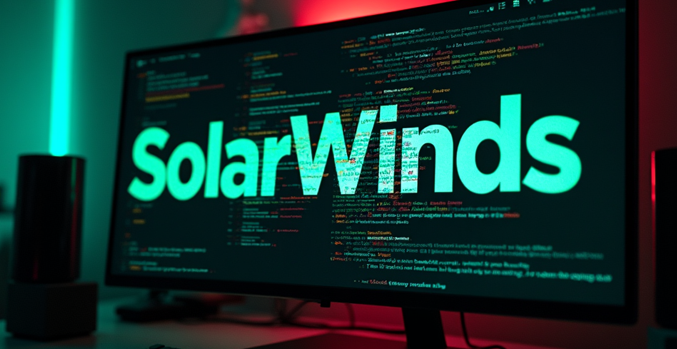 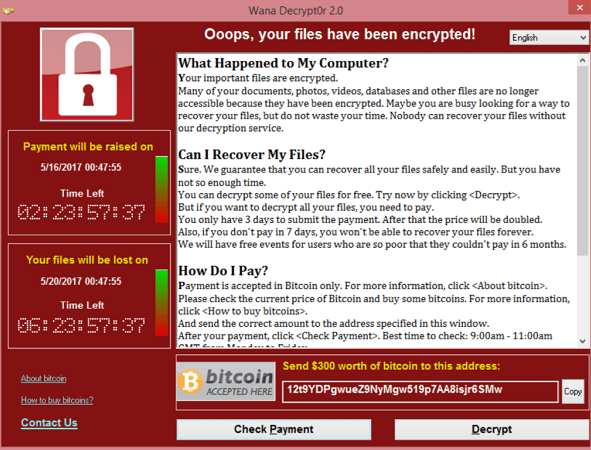 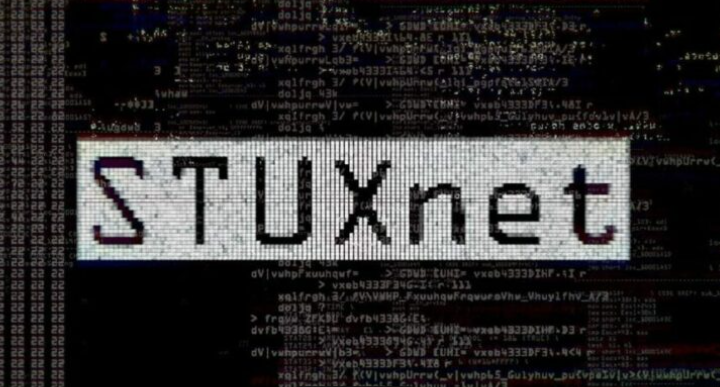 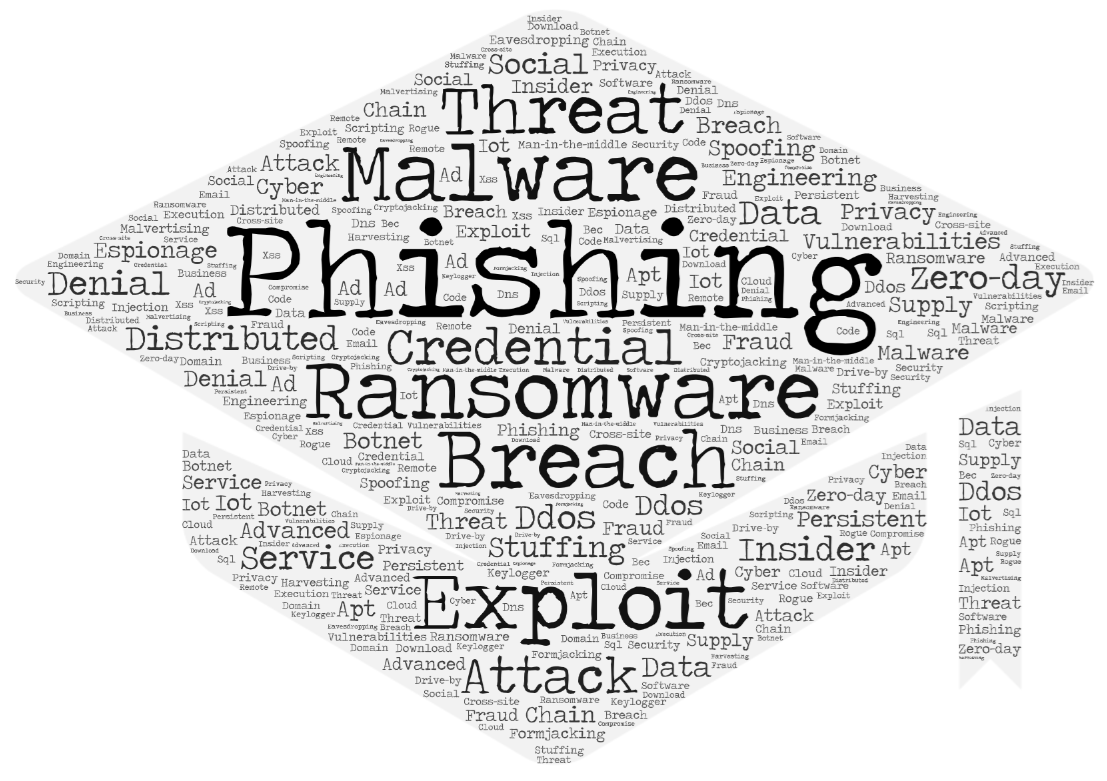 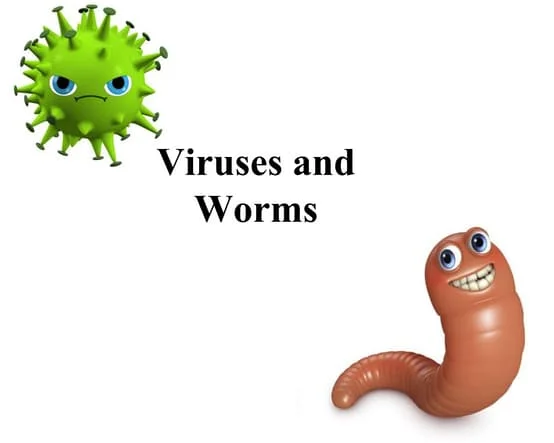 3
Higher Education Cyber Attack Timeline
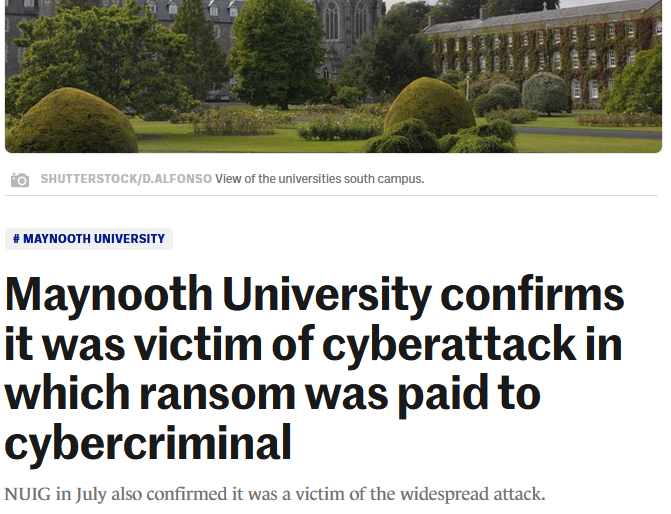 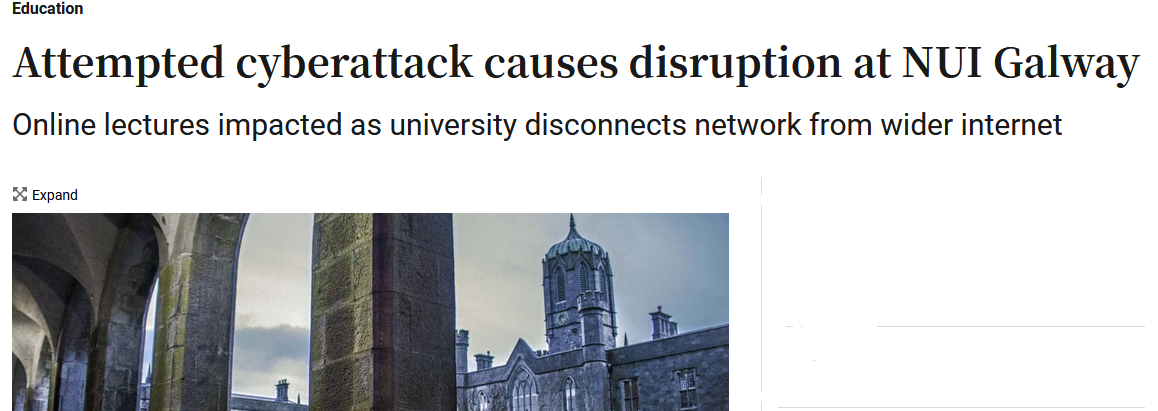 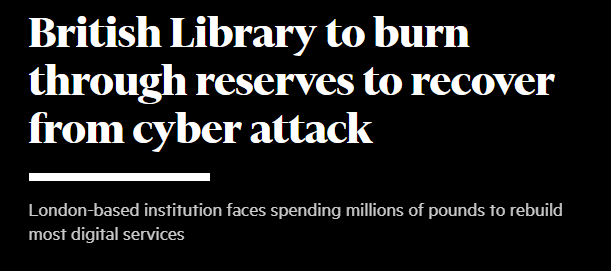 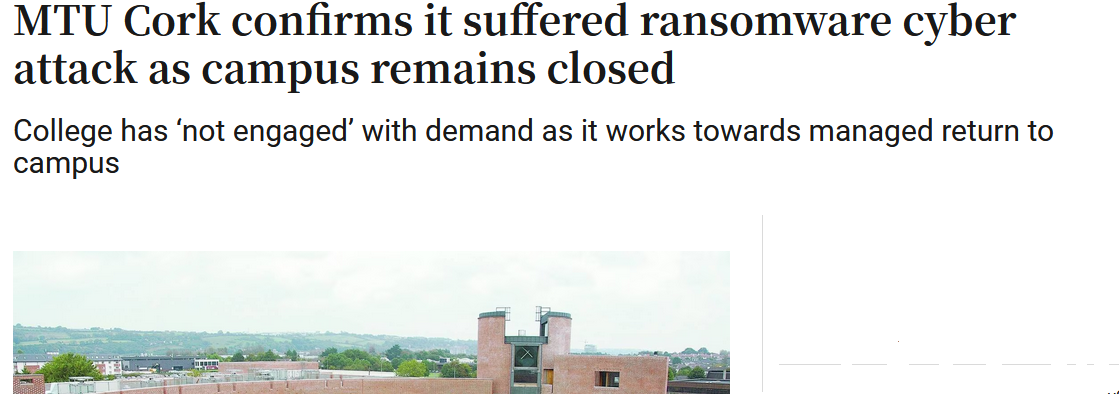 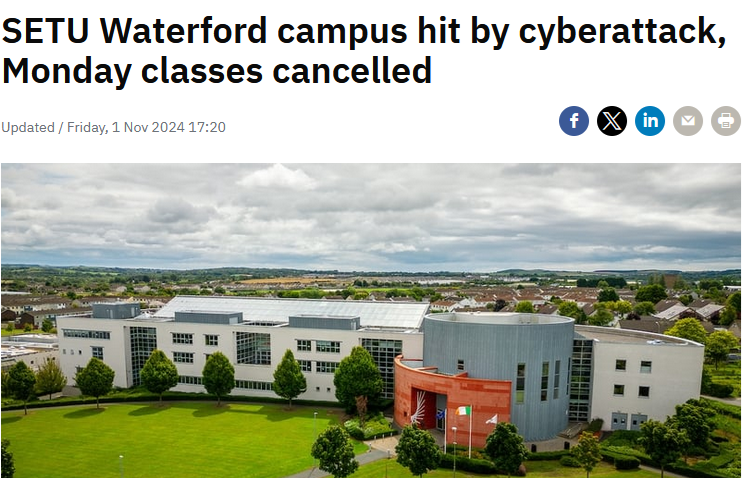 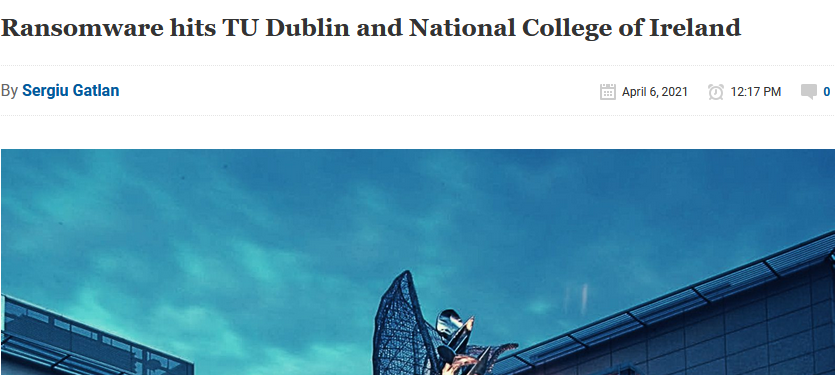 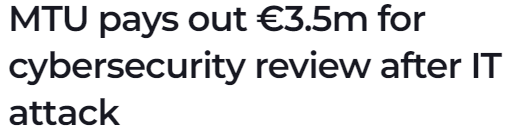 Trinity College Dublin, The University of Dublin
4
Why did Higher Education/Health Systems/Libraries find themselves so vulnerable to Ransomware and Cyber Attack?
Flexibility and autonomy valued over centralised control and security
Large open networks connections to collaborating organisations
Autonomy and diversity in Schools and Research Units to operate computing environments
Rapid Growth - Numbers of Staff/Students/Devices/Accounts/Applications
Organisational Information made publicly available
Insufficient investment in security controls, monitoring & detection capabilities
Playing catchup, investment required
However the environment is not static…
What are the hot topics on Campus?
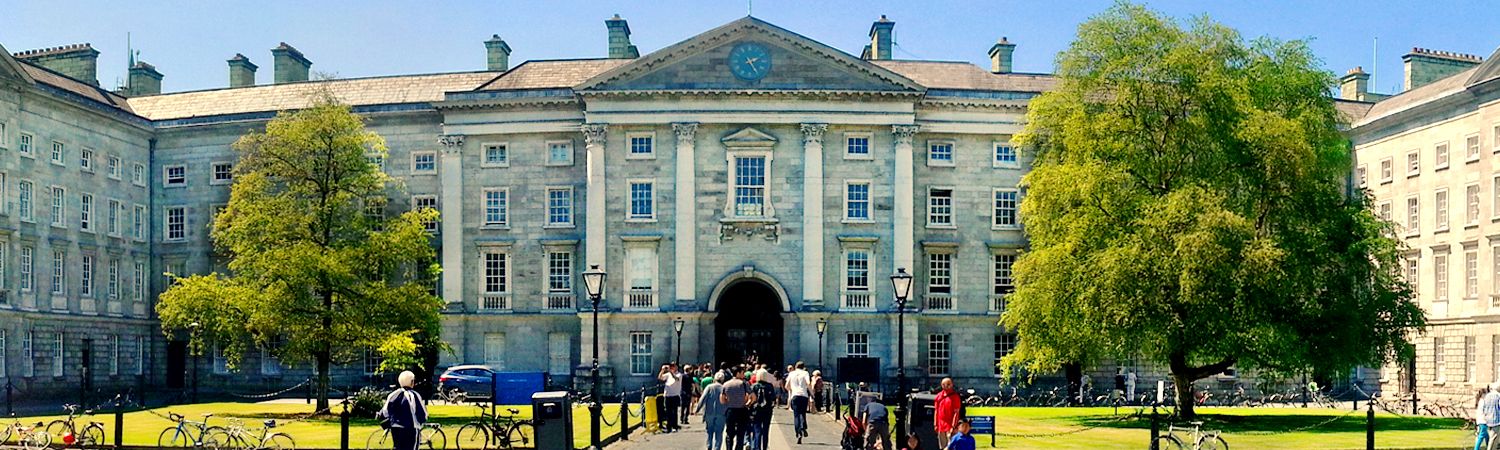 Trinity Cyber Security Programme Mission
Ensure a resilient secure IT and data infrastructure which enables University digital activities and prevents disruption from cyber security events
7
Cyber Resilience depends on People, Processes and Technology
Policies, Education, Audit & Governance
Tools and Configurations
Monitoring, detecting and Responding
Aligning with Global Best Practices and Guidelines
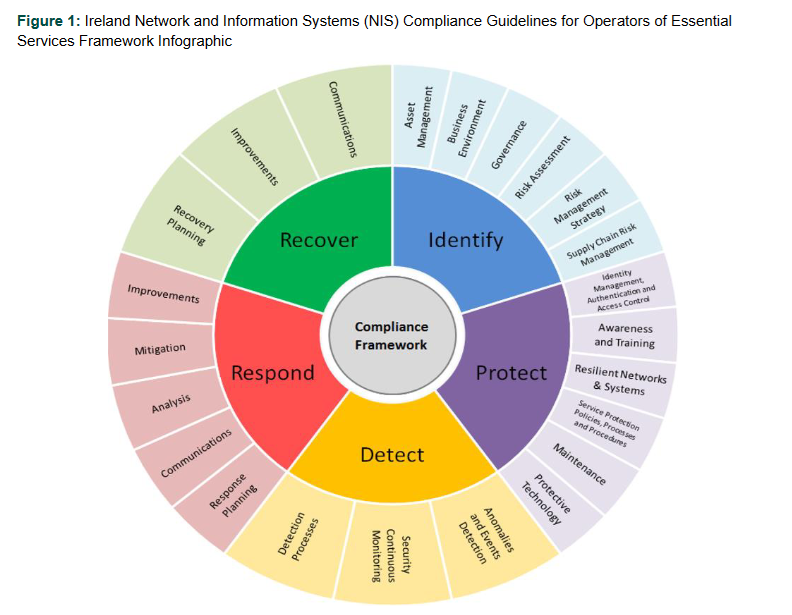 Trinity Cyber Security Programme 23-25
Cyber Programme Timeline
Cyber Security Threat Dashboard October 2024
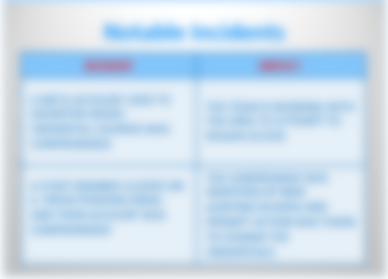 12
Identify
Governance Structures
Reporting to Committees and Board
Compliance with Legislation  
IT and Cyber Policies
Risk Assessment and Management
Federated IT Governance -Closing the Cyber Security Gap
Ensure a uniform standard of security control implementation across the University
Encourage engagement with Training and awareness initiatives
Consultation on new policies and initiatives
Annual Sign off on compliance with IT and Cyber Security policy at the Faculty/Unit level
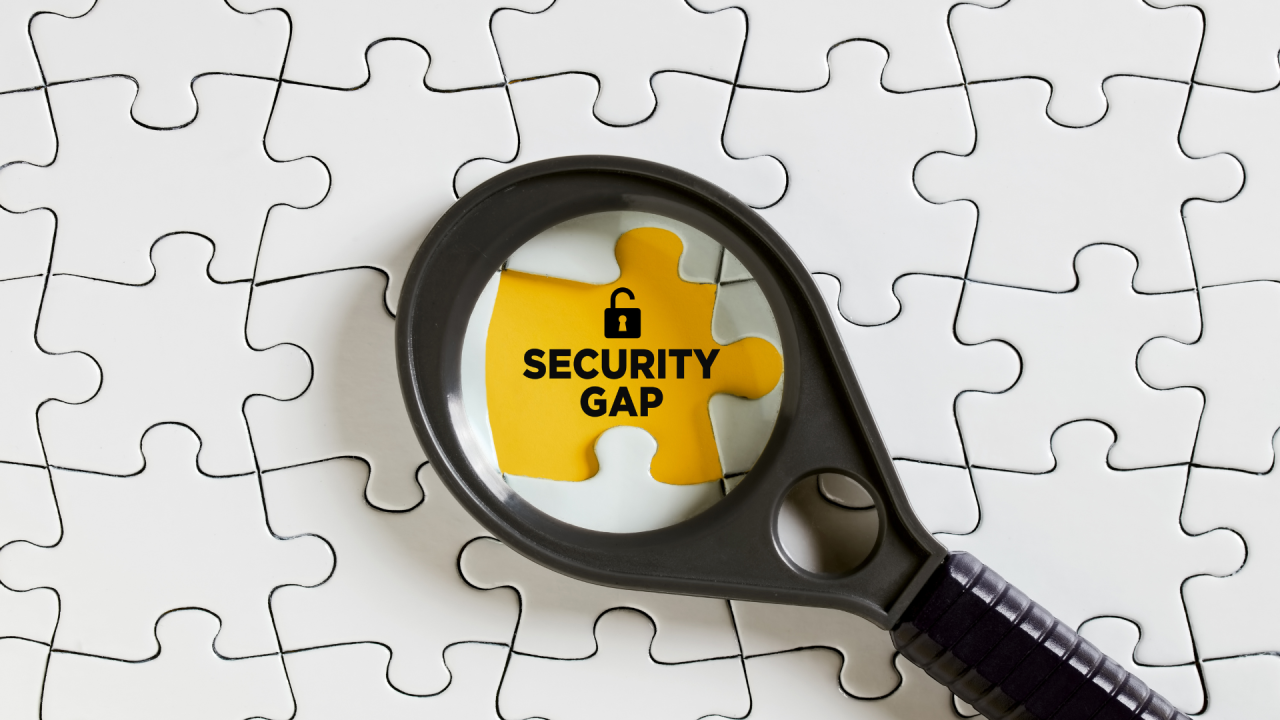 Supply Chain/Vendor Risk Management
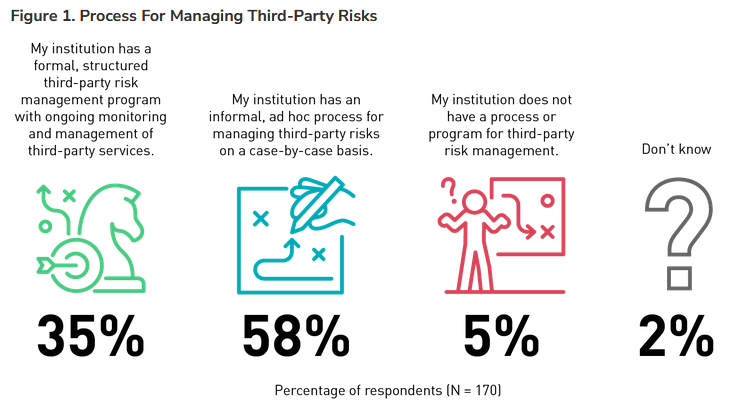 Vendor Security Posture Assessment
Ongoing Compliance 
Business area administrator policies and assistance
Contractual clauses risk and compliance
EDUCAUSE Quick Poll Results- August 2024: Third-Party Risk Management Practices in Higher Education
Third Party Risk Management – Where is our data?
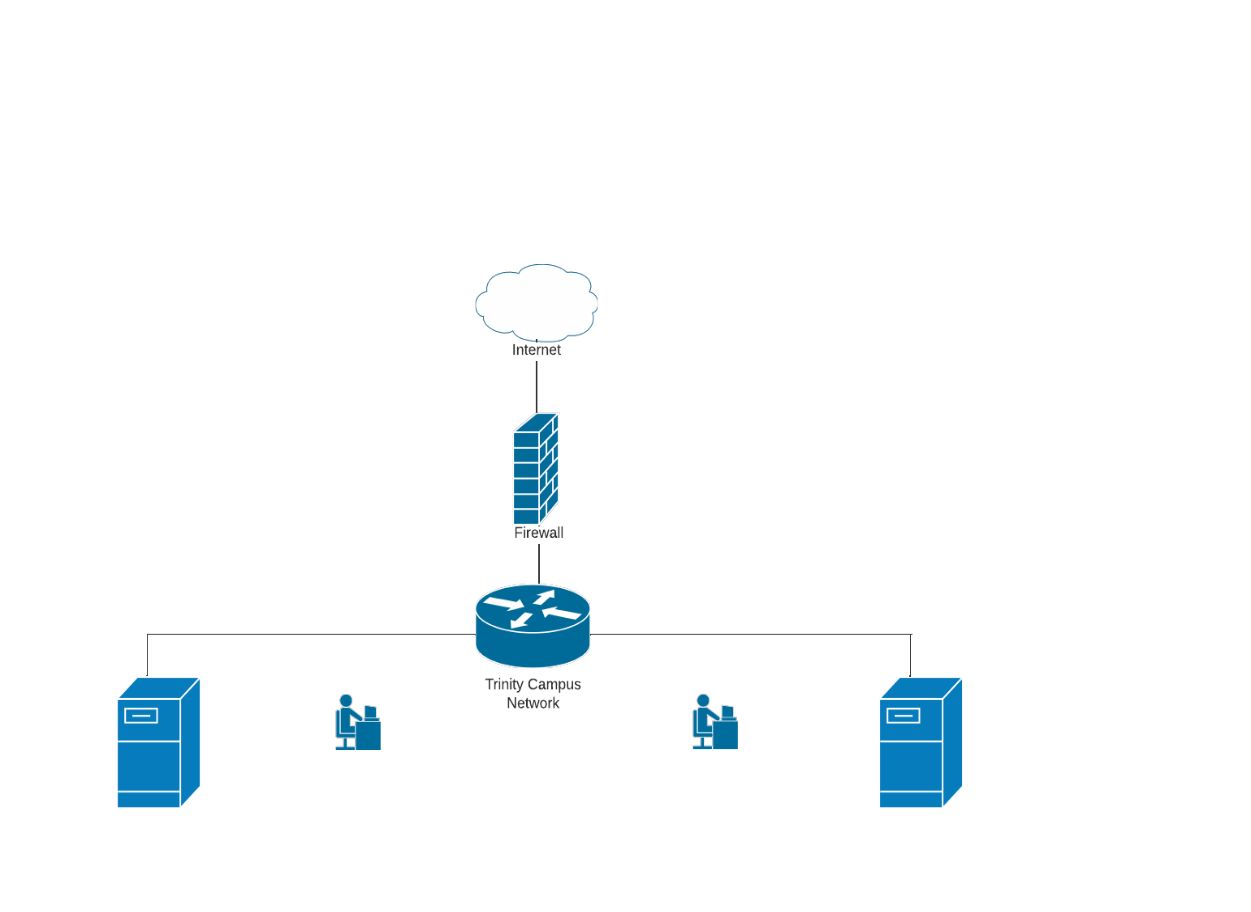 Other Cloud Vendors managed by Local IT Teams and Business Areas and Individuals
Cloud Vendors – Managed by IT Services
On campus – IT Networks and Systems managed by IT Services and distributed IT Teams
Protect
NGN Design Principles 
Design principles validated by Gartner; designed to maintain our network's relevance in a continuously evolving landscape while proactively strengthening our defences against potential security risks.

Architecting a comprehensive HEI Design
Role-Based Access Control
Robust security
Future-Ready Scalability
Digital User Experience (UX) 
Seamless integration between wired and wireless networks
Centralised Network Management (CNM) 
High Availability Network
Energy-Efficient Practices
Technical Initiatives
Next Generation Network Project
Secure Research Data storage
Ransomware Resilience and hardening
Endpoint Management – Move to Intune/Defender
Enterprise Data Backup
End user Awareness and Training
Testing and Training simulation exercises
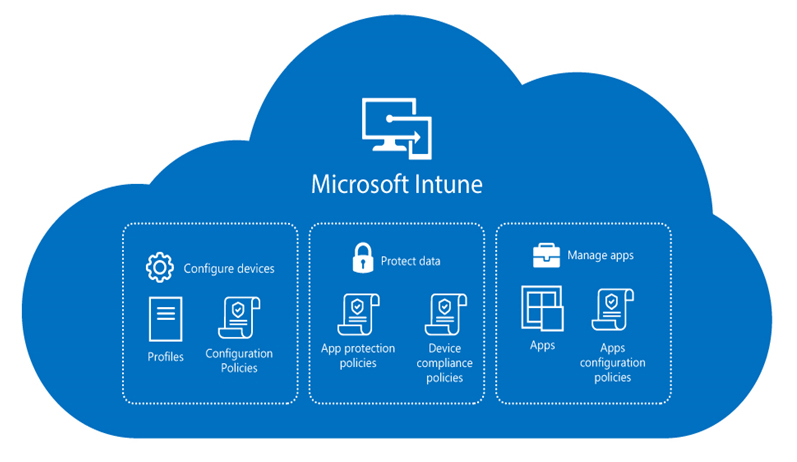 Phishing Testing and Training
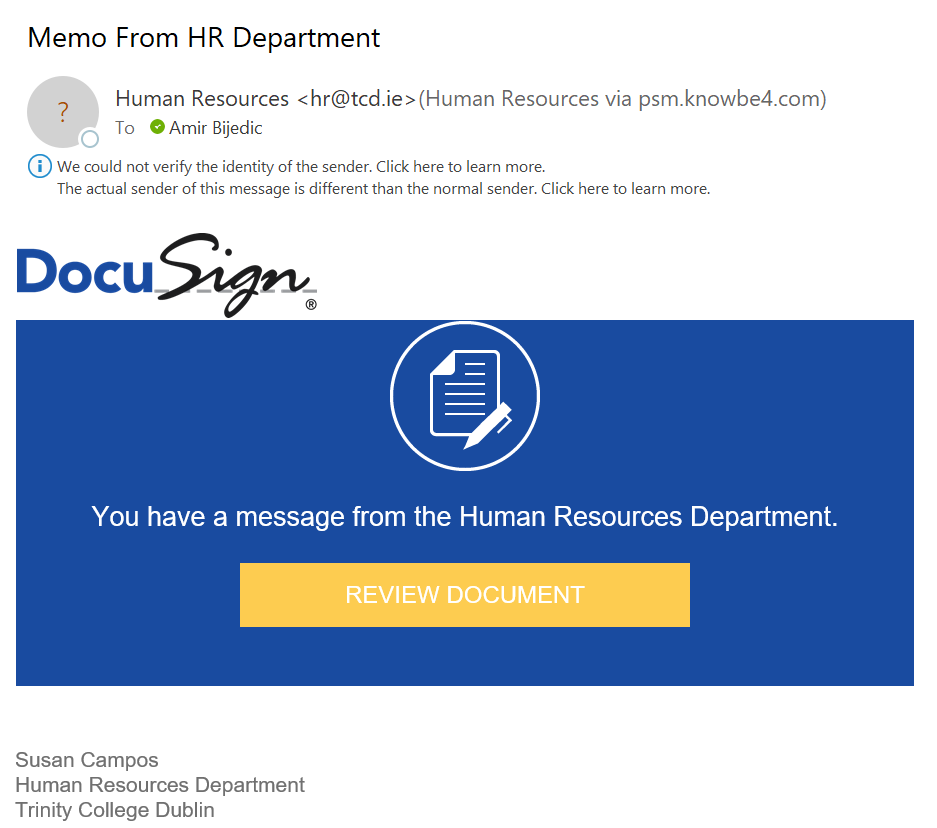 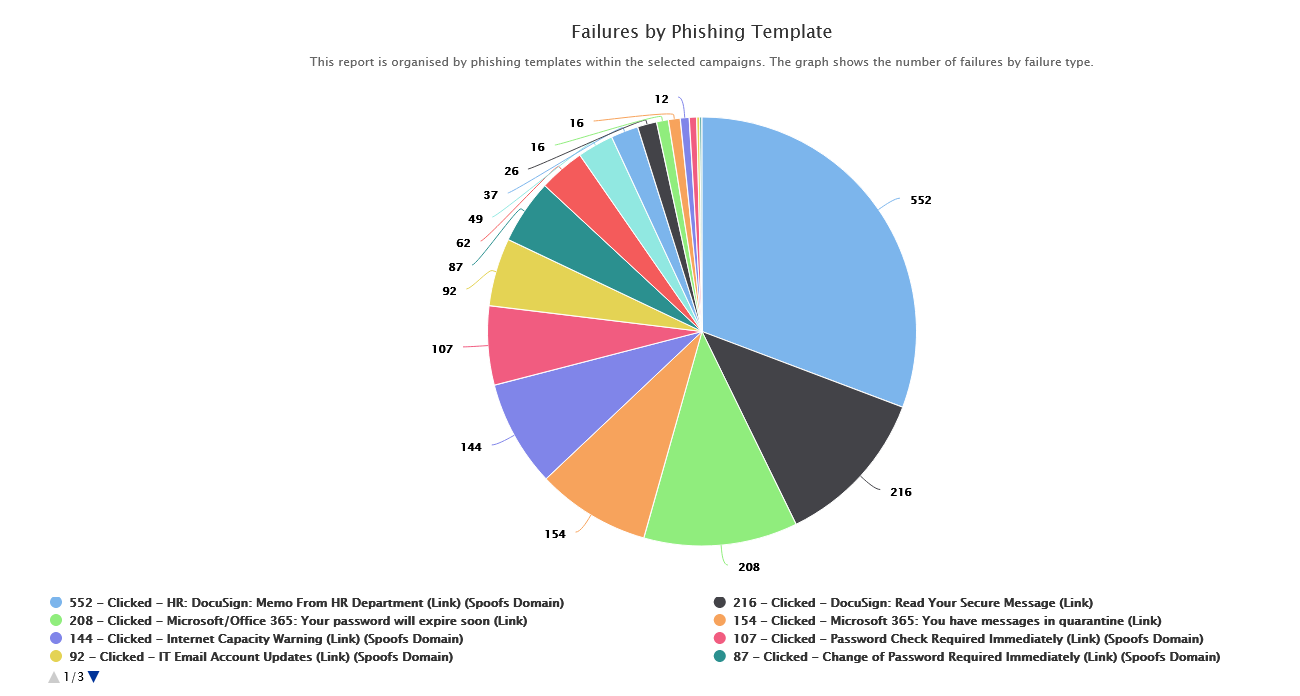 Phishing Testing and Training
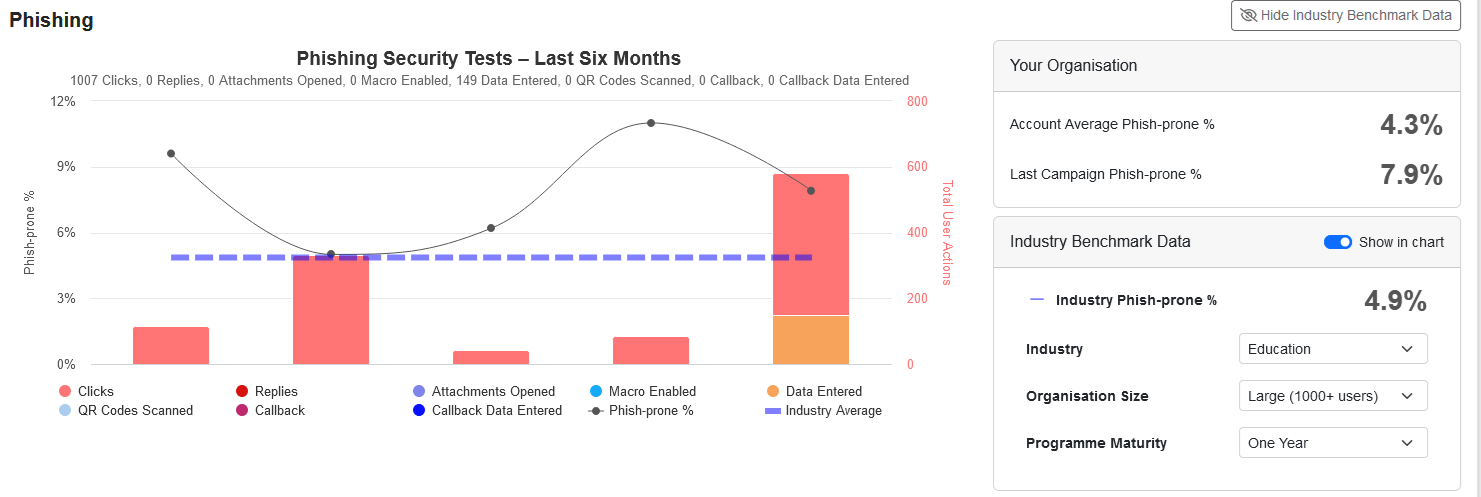 Detect
SOC Report October 2024
Logging and Monitoring
Anomaly Detection
SIEM
24x7 SOC
Vulnerability Management and Testing
Third Party Penetration Tests
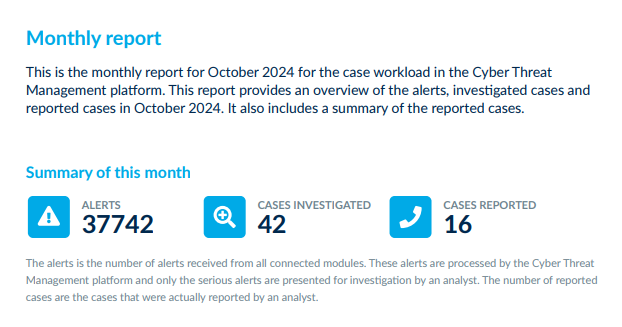 Respond & Recover
Incident Response plans
Cyber Runbooks
Tabletop Exercises – Test Readiness
Business Continuity Planning
Communications Internal/Public
Cyber Insurance
Incident Readiness Connected Streams
Emergency Response, Business Continuity, Crisis Management & Disaster Recovery
Response, Business Continuity, Crisis Management & Disaster Recovery
The Future Challenges
23
Artificial Intelligence Concerns on Campus (FYI ChatGPT wrote this slide )
NCSC UK – Prediction for the near-term impact of AI on the cyber threat landscape
AI and the University IT Department
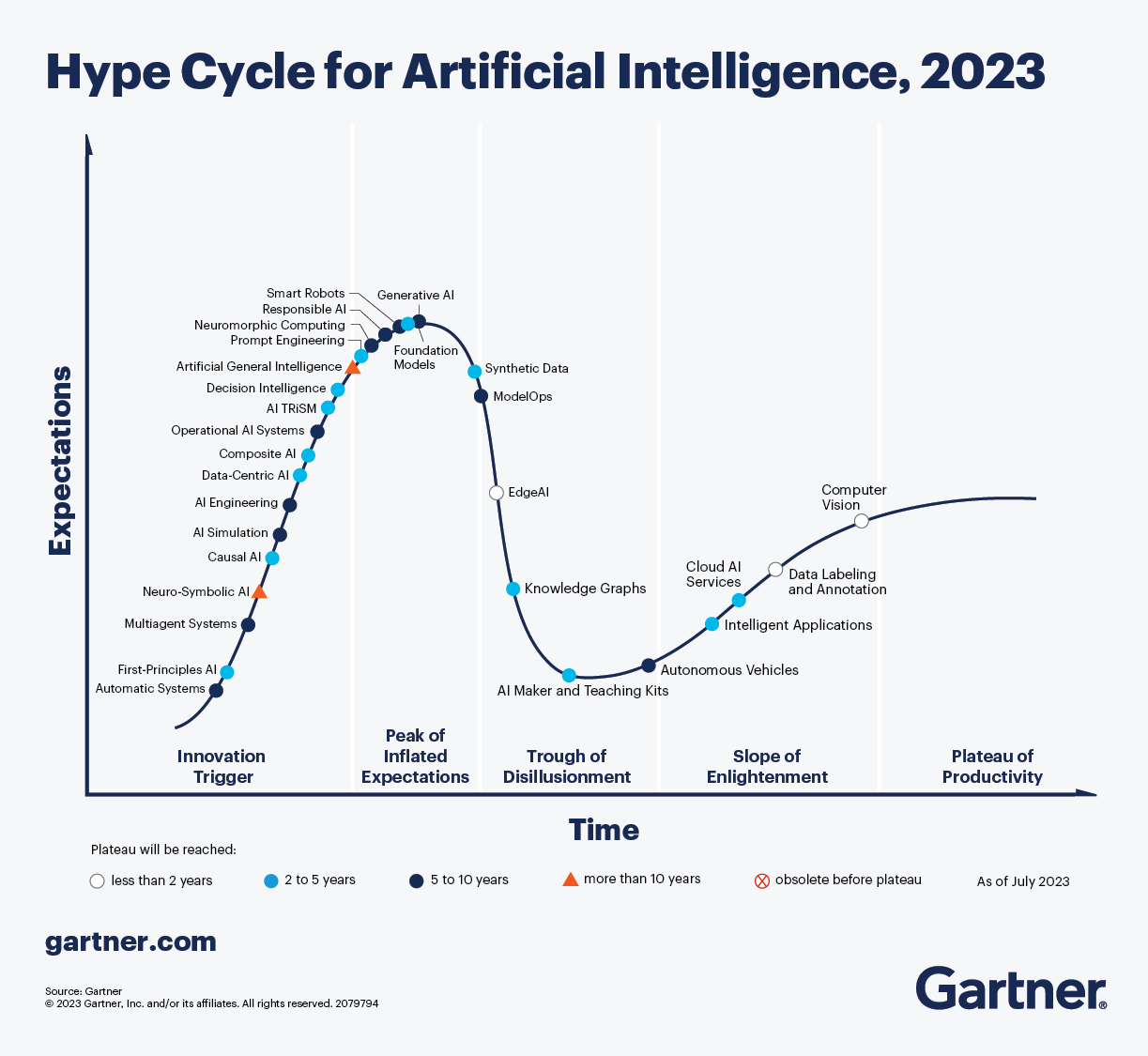 Keeping on top of the What/Where/Why/How of AI in our Infrastructure and Software Portfolios

Implementing policies, practices and procedures
Educating Users, providing useful guidance

Answering all those questions….
Questions?